Escuela Normal de Educación Preescolar del Estado de Coahuila2020 – 2021
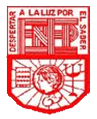 Docente: Dolores Patricia Segovia Gómez. 
Asignatura: Trabajo docente y proyectos de mejora escolar.
Diario 
Competencias: 
• Detecta los procesos de aprendizaje de sus alumnos para favorecer su desarrollo cognitivo y socioemocional.
• Aplica el plan y programa de estudio para alcanzar los propósitos educativos y contribuir al pleno desenvolvimiento de las capacidades de sus alumnos.
• Diseña planeaciones aplicando sus conocimientos curriculares, psicopedagógicos, disciplinares, didácticos y tecnológicos para propiciar espacios de aprendizaje incluyentes que respondan a las necesidades de todos los alumnos en el marco del plan y programas de estudio.
• Emplea la evaluación para intervenir en los diferentes ámbitos y momentos de la tarea educativa para mejorar los aprendizajes de sus alumnos.
• Integra recursos de la investigación educativa para enriquecer su práctica profesional, expresando su interés por el conocimiento, la ciencia y la mejora de la educación.
• Actúa de manera ética ante la diversidad de situaciones que se presentan en la práctica profesional.

Alumna: Midori Karely Arias Sosa  #1

3° “A”
Saltillo Coahuila, a Mayo del 2021
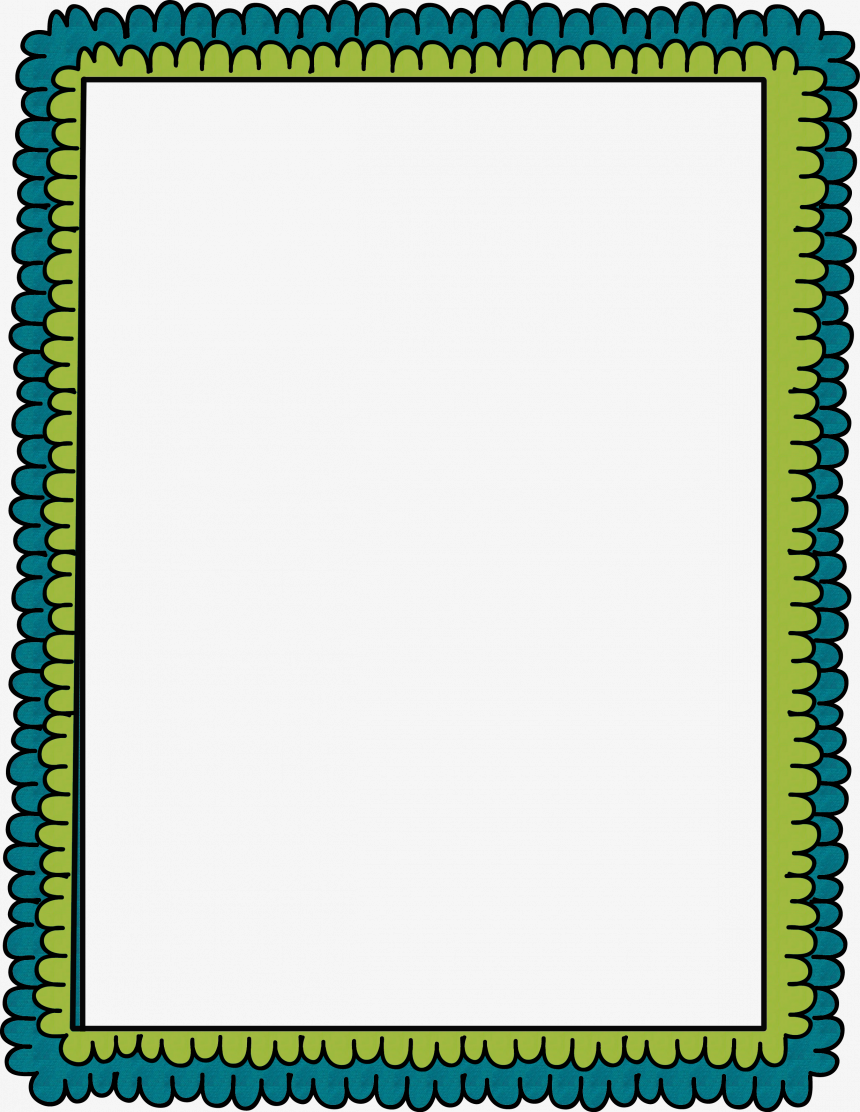 Lunes 14 de junio de 2021
En este día comencé dando los buenos días y diciendo que estaba muy feliz de poder seguir trabajando con ellos una vez más, posteriormente hice el pase de lista de una manera dinámica, tenían que mandar un sticker o emoji de su animal favorito. Después, a las 9:02 de la mañana, mande las actividades del día que consistía en que explicaran como se sentían en diferentes situaciones y que solución le daban. Más tarde comenzaron a llegar las evidencias, a diferencia de la semana de practica anterior a esta, es que ya me mandan más trabajos los alumnos  y se ven más comprometidos los padres de familia.
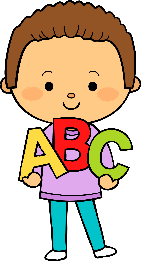 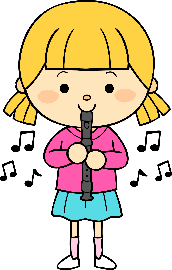 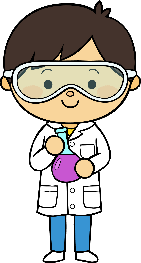 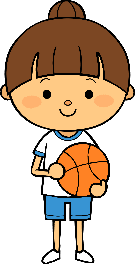 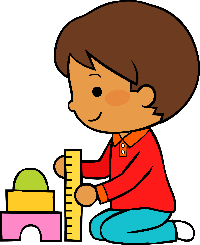 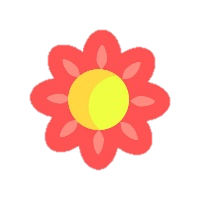 M
M
J
V
L
Situación de Aprendizaje: _____________________________________________
__________________________________________________________________
Autoevaluación
Manifestaciones de los alumnos
Aspectos de la planeación didáctica
Campos de formación y/o áreas de desarrollo personal y social a favorecer
Pensamiento 
matemático
Lenguaje y
comunicación
Exploración del mundo natural y social
Educación 
Física
Educación Socioemocional
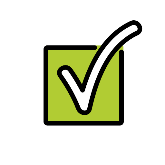 Artes
La jornada de trabajo fue:
Exitosa
Buena
Regular
Mala
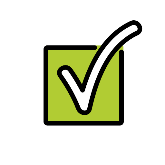 Observaciones
Me doy cuenta que ya me tienen más confianza a la hora de trabajar con ellos.
Logro de los aprendizajes esperados 
      Materiales educativos adecuados
       Nivel de complejidad adecuado 
       Organización adecuada
       Tiempo planeado correctamente
       Actividades planeadas conforme a lo planeado
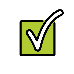 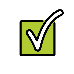 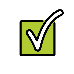 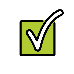 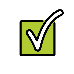 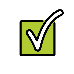 Interés en las actividades
Participación de la manera esperada
Adaptación a la organización establecida
Seguridad y cooperación al realizar las actividades
Todos   Algunos  Pocos   Ninguno
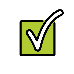 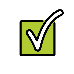 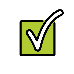 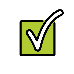 Rescato los conocimientos previos
Identifico y actúa conforme a las necesidades e intereses de los alumnos  
Fomento la participación de todos los alumnos 
Otorgo consignas claras
Intervengo adecuadamente
Fomento la autonomía de los alumnos
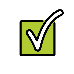 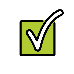 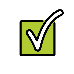 Si            No
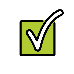 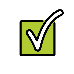 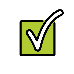 Logros
Dificultades
Ya son más participativos los alumnos y se nota su autonomía.
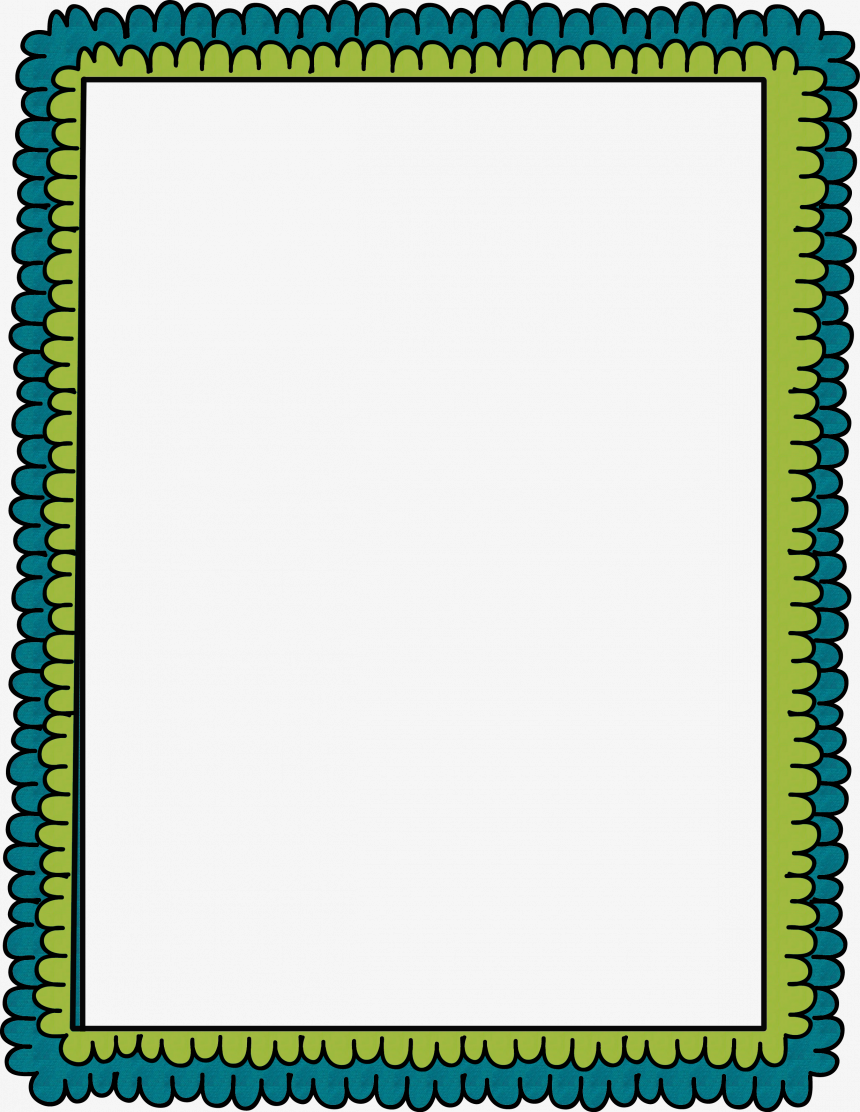 Martes 15 de Junio de 2021
El día de hoy el pase de lista fue un que prefieres si vivir en la playa o en el bosque, así como también mande una imagen motivacional, posteriormente mande las actividades, una consistía en que me dijeran adivinanzas sobre insectos y que describieran semejanzas y diferencias de algunos animales, así como también vimos las medidas no convencionales, en esta ocasión me sentí muy feliz porque los alumnos fueron muy participativos, lo único malo es que no mandaban las tareas completas, solo enviaban las adivinanzas y los dibujos de los insectos. Pero fuera de eso, los note más entusiasmados con las actividades, además de que me involucre mucho en esta estrategia.
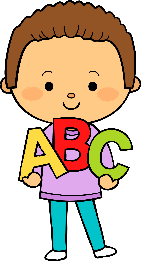 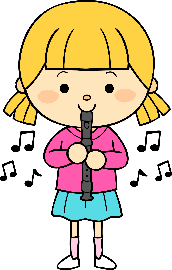 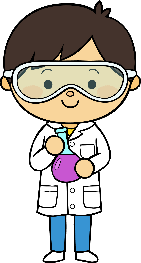 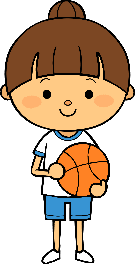 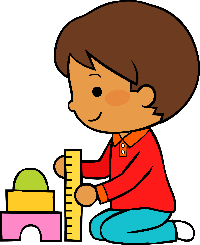 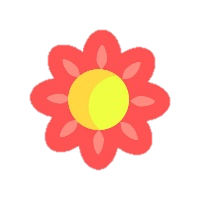 M
M
J
V
L
Situación de Aprendizaje: _____________________________________________
__________________________________________________________________
Autoevaluación
Manifestaciones de los alumnos
Aspectos de la planeación didáctica
Campos de formación y/o áreas de desarrollo personal y social a favorecer
Pensamiento 
matemático
Lenguaje y
comunicación
Exploración del mundo natural y social
Educación 
Física
Educación Socioemocional
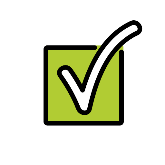 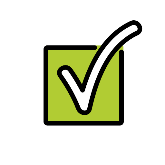 Artes
La jornada de trabajo fue:
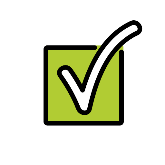 Exitosa
Buena
Regular
Mala
Observaciones
_____________________________________________________________________________________________________________________________________________________________________________________________________________
Logro de los aprendizajes esperados 
      Materiales educativos adecuados
       Nivel de complejidad adecuado 
       Organización adecuada
       Tiempo planeado correctamente
       Actividades planeadas conforme a lo planeado
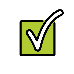 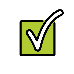 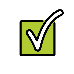 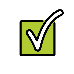 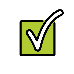 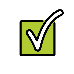 Interés en las actividades
Participación de la manera esperada
Adaptación a la organización establecida
Seguridad y cooperación al realizar las actividades
Todos   Algunos  Pocos   Ninguno
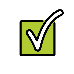 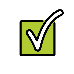 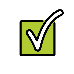 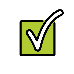 Rescato los conocimientos previos
Identifico y actúa conforme a las necesidades e intereses de los alumnos  
Fomento la participación de todos los alumnos 
Otorgo consignas claras
Intervengo adecuadamente
Fomento la autonomía de los alumnos
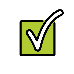 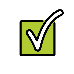 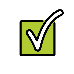 Si            No
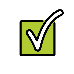 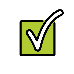 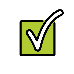 Logros
Dificultades
_________________________________________________________________________________________________________________________________
_________________________________________________________________________________________________________________________________
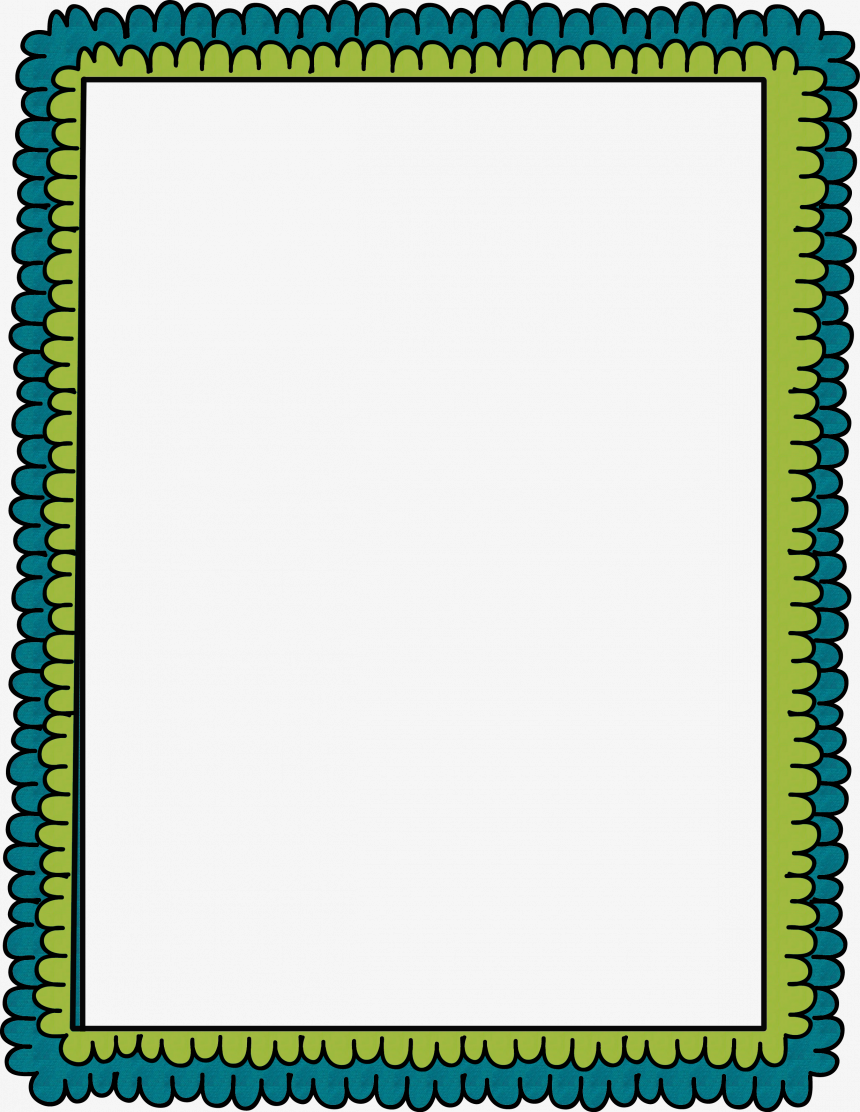 Miércoles 16 de Junio de 2021
En este día puse como pase de lista que me dijeran su nombre y alguna cosa u animal que empezara con su inicial, esto lo hice con la finalidad de tener más interacción con los pequeños, posteriormente mande las actividades que consistían en hacer un acróstico e identificar que palabras se pueden formar con su nombre, este trabajo me hizo darme cuenta que los algunos alumnos aún no saben escribir muy bien, pero si identifican la letra de su nombre. También se les hablo a los padres de familia de la independencia que le deben de dar a sus hijos, ya que al enviar las evidencias se notaba que eran hechos por los papás, después de eso se hablo sobre la fotografía del día del padre y así finalizo el día.
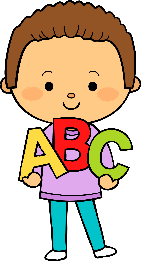 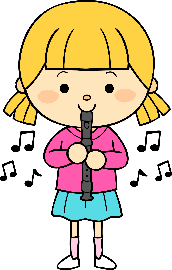 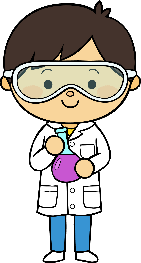 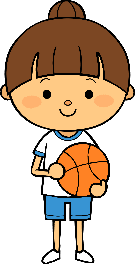 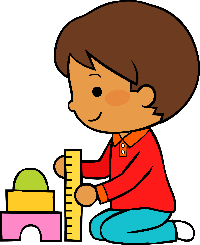 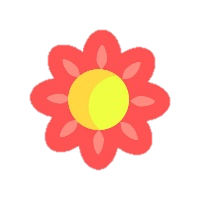 M
M
J
V
L
Situación de Aprendizaje: _____________________________________________
__________________________________________________________________
Autoevaluación
Manifestaciones de los alumnos
Aspectos de la planeación didáctica
Campos de formación y/o áreas de desarrollo personal y social a favorecer
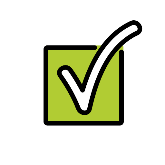 Pensamiento 
matemático
Lenguaje y
comunicación
Exploración del mundo natural y social
Educación 
Física
Educación Socioemocional
Artes
La jornada de trabajo fue:
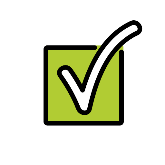 Exitosa
Buena
Regular
Mala
Logro de los aprendizajes esperados 
      Materiales educativos adecuados
       Nivel de complejidad adecuado 
       Organización adecuada
       Tiempo planeado correctamente
       Actividades planeadas conforme a lo planeado
Observaciones
Los padres de familia estaban realizando la actividad, en lugar de los niños.
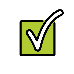 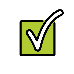 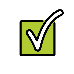 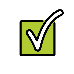 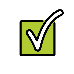 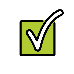 Interés en las actividades
Participación de la manera esperada
Adaptación a la organización establecida
Seguridad y cooperación al realizar las actividades
Todos   Algunos  Pocos   Ninguno
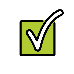 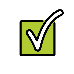 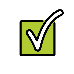 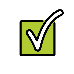 Rescato los conocimientos previos
Identifico y actúa conforme a las necesidades e intereses de los alumnos  
Fomento la participación de todos los alumnos 
Otorgo consignas claras
Intervengo adecuadamente
Fomento la autonomía de los alumnos
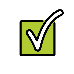 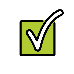 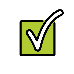 Si            No
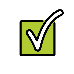 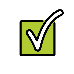 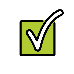 Logros
Dificultades
_________________________________________________________________________________________________________________________________
_________________________________________________________________________________________________________________________________
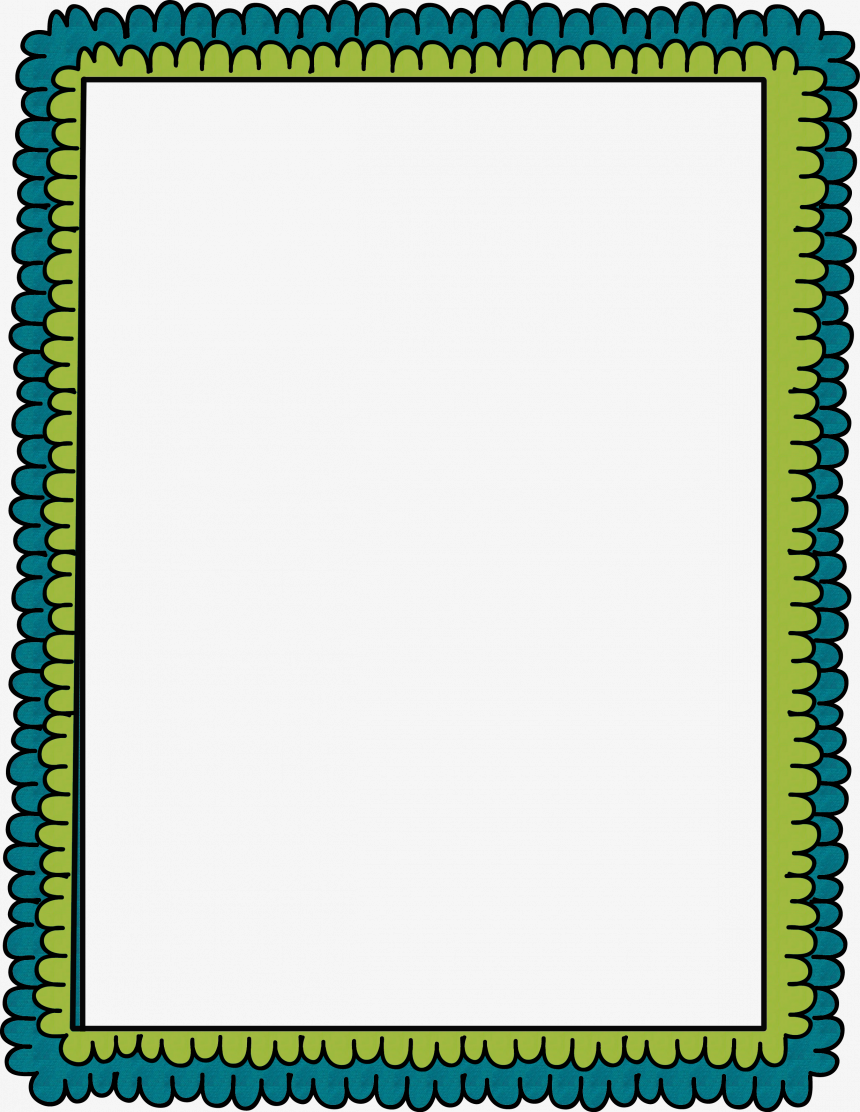 Jueves 17 de Junio de 2021
Esta mañana, utilice como estrategia para el pase de lista, su película favorita, además de que tenían que enviarme una imagen, nuevamente tuve mucha interacción con los alumnos, gracias a eso. Después mande las actividades, la de pensamiento matemático y la de lenguaje y comunicación, en este apartado tenían que observar un cuento y decirme de que se trataba y en matemáticas, tenían que identificar las figuras como lo es el cuadrado, rectángulo, triangulo y circulo, así como también hacer un camión con las mismas. El grupo se mostro participativo durante toda la mañana y enviaron tareas completas, solamente que a veces no contestaban las preguntas que hacía.
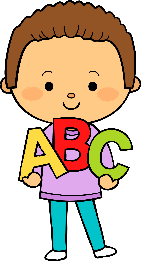 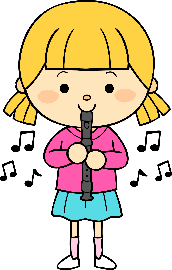 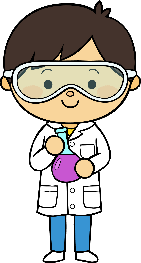 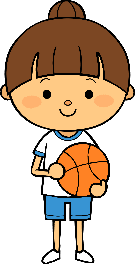 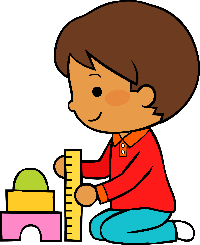 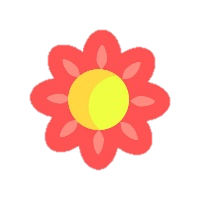 M
M
J
V
L
Situación de Aprendizaje: _____________________________________________
__________________________________________________________________
Autoevaluación
Manifestaciones de los alumnos
Aspectos de la planeación didáctica
Campos de formación y/o áreas de desarrollo personal y social a favorecer
Pensamiento 
matemático
Lenguaje y
comunicación
Exploración del mundo natural y social
Educación 
Física
Educación Socioemocional
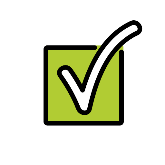 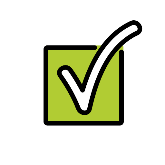 Artes
La jornada de trabajo fue:
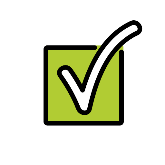 Exitosa
Buena
Regular
Mala
Observaciones
No se mostraron con muchas ganas de contestar preguntas que hacía en el transcurso de la mañana.
Logro de los aprendizajes esperados 
      Materiales educativos adecuados
       Nivel de complejidad adecuado 
       Organización adecuada
       Tiempo planeado correctamente
       Actividades planeadas conforme a lo planeado
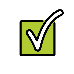 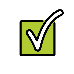 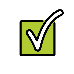 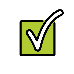 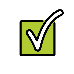 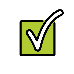 Interés en las actividades
Participación de la manera esperada
Adaptación a la organización establecida
Seguridad y cooperación al realizar las actividades
Todos   Algunos  Pocos   Ninguno
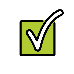 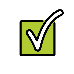 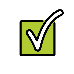 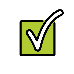 Rescato los conocimientos previos
Identifico y actúa conforme a las necesidades e intereses de los alumnos  
Fomento la participación de todos los alumnos 
Otorgo consignas claras
Intervengo adecuadamente
Fomento la autonomía de los alumnos
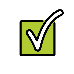 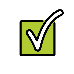 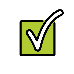 Si            No
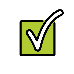 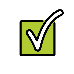 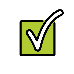 Logros
Dificultades
_________________________________________________________________________________________________________________________________
_________________________________________________________________________________________________________________________________
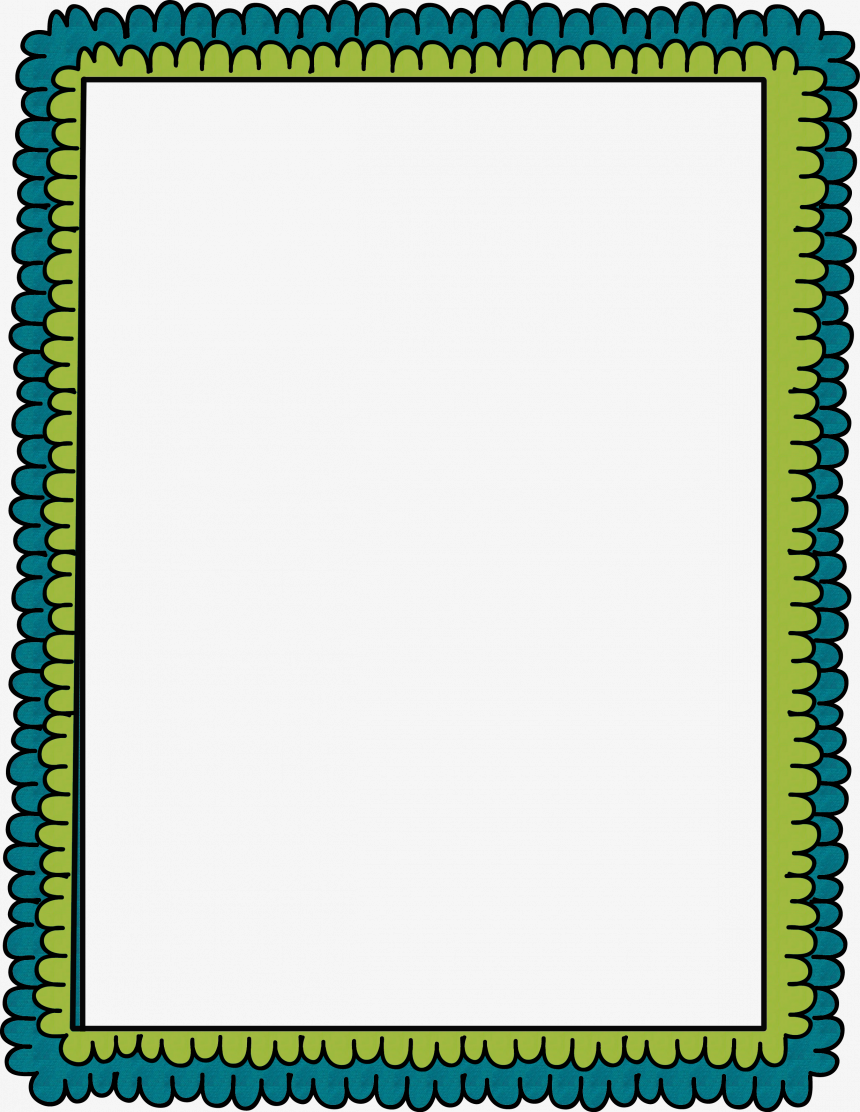 Viernes 18 de Junio de 2021
El día de hoy los alumnos enviaron como pase de lista su estación favorita del año, para posteriormente a las 9 de la mañana mandar las actividades. Este trabajo consistía en que debían buscar semejanzas y diferencias de los insectos, para consiguientemente realizar un dibujo de su insecto favorito con productos reciclables y finalmente mandar un video presentándose como el animal. Yo mande un vídeo como ejemplo y así fue de la manera en la que logré más participación en el grupo, además de que tuve más acercamiento con los padres de familia. Considero que fue una semana muy exitosa y la termine muy contenta porque ya me gané a los papás.
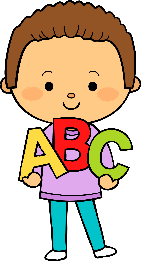 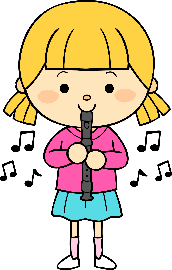 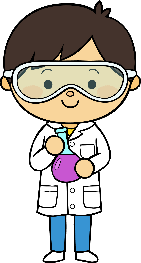 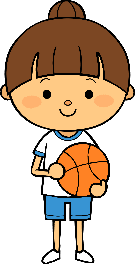 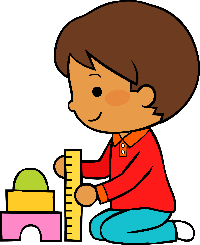 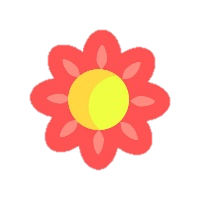 M
M
J
V
L
Situación de Aprendizaje: _____________________________________________
__________________________________________________________________
Autoevaluación
Manifestaciones de los alumnos
Aspectos de la planeación didáctica
Campos de formación y/o áreas de desarrollo personal y social a favorecer
Pensamiento 
matemático
Lenguaje y
comunicación
Exploración del mundo natural y social
Educación 
Física
Educación Socioemocional
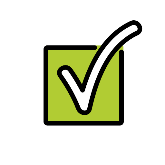 Artes
La jornada de trabajo fue:
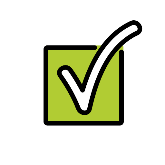 Exitosa
Buena
Regular
Mala
Observaciones
Más participación por parte de los alumnos, además de que mostraron gusto por cada una de las actividades.
Logro de los aprendizajes esperados 
      Materiales educativos adecuados
       Nivel de complejidad adecuado 
       Organización adecuada
       Tiempo planeado correctamente
       Actividades planeadas conforme a lo planeado
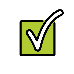 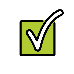 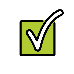 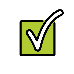 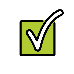 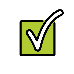 Interés en las actividades
Participación de la manera esperada
Adaptación a la organización establecida
Seguridad y cooperación al realizar las actividades
Todos   Algunos  Pocos   Ninguno
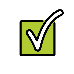 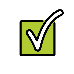 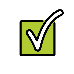 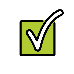 Rescato los conocimientos previos
Identifico y actúa conforme a las necesidades e intereses de los alumnos  
Fomento la participación de todos los alumnos 
Otorgo consignas claras
Intervengo adecuadamente
Fomento la autonomía de los alumnos
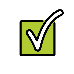 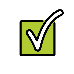 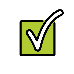 Si            No
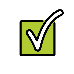 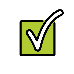 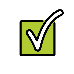 Logros
Dificultades
_________________________________________________________________________________________________________________________________
_________________________________________________________________________________________________________________________________